Лекция 3. Теория вероятностей как основа измерения математической статистики
Вопросы:
1. Теория вероятностей  как основа статистических методов обработки данных.
2. Выборочный метод в психолого-педагогических исследованиях.
3. Типы шкал, в которых измеряются данные психолого-педагогических исследованиях.
1. Теория вероятностей  как основа статистических методов обработки данных.
Теория вероятностей — математическая наука, изучающая закономерности случайных явлений. 
Теорию вероятностей можно определить как науку, изучающую математические модели случайных событий или случайных экспериментов, т.е. экспериментов с неопределенными исходами.
КЛАССИЧЕСКАЯ СХЕМА АБСТРАКТНЫХ СОБЫТИЙ. КЛАССИФИКАЦИЯ СОБЫТИЙ
Для изучения и описания реальных событий, характеризующих
различные случайные явления окружающей действительности,
применяется математические модели (схемы) абстрактных
событий и действий над ними. 
Здесь рассмотрим две модели: классическую и аксиоматическую. 
Классическая модель была исторически первой, она более проста для
понимания. 
На языке классической модели чаще ведётся изложение теории
вероятностей. 
Дадим её описание, выделив, прежде всего, понятие испытания. 
Под испытанием (опытом, экспериментом) будем понимать выполнение
определённого набора условий, в которых наблюдается то или иное
явление, фиксируется тот или иной результат. 
Испытание (или опыт) может быть осуществлено человеком, но может
проводиться и независимо от человека, выступающего в этом случае в роли
наблюдателя.
1.3.  АКСИОМАТИЧЕСКАЯ СХЕМА АБСТРАКТНЫХ СОБЫТИЙ
Рассматриваемая схема базируется на аксиомах, предложенных академиком А.Н. Колмогоровым в 1933 году.
В основе аксиоматической схемы лежат элементарные события. Они призваны моделировать исходы реального опыта. Опыт в этой теории вообще не требуется. О нём говорят лишь для связи схемы с реальностью.
2.3. СТАТИСТИЧЕСКОЕ ОПРЕДЕЛЕНИЕ ВЕРОЯТНОСТИ
Классическое и геометрическое определения вероятности
имеют ограниченное применение. 
Большинство практически важных случаев исследования
случайных явлений не может быть основано на этих
определениях, так как опыты, в результате которых
возникают случайные события, не обладают симметрией исходов
(как в случае монеты и игрального кубика). 
Вследствие этого не удается выделить равновозможные события.
В связи с этим появилась необходимость введения еще одного
определения вероятности, называемого статистическим.
Статистическое определение вероятности свободно от этого
недостатка и применимо к гораздо более широкому кругу 
случайных событий.
Чтобы дать это определение, предварительно введем понятие
относительной частоты события.
Хотя статистические исследования велись с глубокой древности, понятие
вероятности на основе статистики сформулировано в последней работе Якоба
Бернулли (1713). Большой вклад в развитие статистического подхода к
определению вероятности внес немецкий математик Р. Мизес (1883–1958).
С практической точки зрения статистическое определение вероятности
является наиболее разумным. Однако оно применимо не к любым случайным
событиям, а только к тем, которые обладают определенными свойствами:
Рассматриваемые события должны быть исходами только тех испытаний, которые могут быть воспроизведены (хотя бы теоретически) неограниченное число раз при одном и том же наборе условий.
События должны обладать так называемой статистической устойчивостью или устойчивостью относительных частот. Это означает, что в различных сериях испытаний относительная частота события изменяется незначительно, колеблясь около постоянного числа.
Число испытаний, в результате которых появляется событие A, должно быть достаточно велико, так как только в этом случае можно считать вероятность события P(A) приближенно равной относительной частоте.
ПОСЛЕДОВАТЕЛЬНОСТЬ НЕЗАВИСИМЫХ ИСПЫТАНИЙ
Часто приходится иметь дело с задачами, которые
можно представить в виде многократно
повторяющихся испытаний при заданном наборе
условий. 
Такие испытания будем называть повторными.
Иначе говоря, повторные испытания-это
последовательное проведение n раз одного и того
же опыта или одновременное проведение n
одинаковых опытов.
Наиболее простой из таких последовательностей
испытаний является схема повторных независимых
испытаний с альтернативными исходами каждого
испытания, получившая название схемы или модели
Бернулли.
СЛУЧАЙНЫЕ ВЕЛИЧИНЫ
В предыдущих главах рассматривались случайные
события. Это позволило исследовать закономерности
случайных экспериментов (опытов) на качественном
уровне - «да» или «нет». 
Например, попадание в цель или промах, отказ устройства за
фиксированное время или устойчивая работа, прибытие
самолета в аэропорт в назначенное время или опоздание и т.д. 
Таким образом, случайное событие представляет собой
абстрактную модель качественного признака. 
Дальнейшее развитие  теории вероятностей потребовало
введения новых понятий - числовых величин, представляющих
абстрактную модель качественного признака, т.е. количественно
характеризующих результат случайного эксперимента. 
Такие числовые величины в теории вероятностей называют
случайными величинами. 
Далее рассматриваются именно случайные величины.
ОПРЕДЕЛЕНИЕ СЛУЧАЙНОЙ ВЕЛИЧИНЫ
Для того чтобы лучше осознать связь, существующую между случайными величинами и случайными событиями, начнем с пояснения понятия случайной величины.
Под случайной величиной понимают величину, которая в результате опыта со случайным исходом принимает то или иное значение.
ФУНКЦИЯ РАСПРЕДЕЛЕНИЯ СЛУЧАЙНОЙ ВЕЛИЧИНЫ
Наиболее полным и исчерпывающим описанием
случайной величины является ее закон распределения.
Определение 5.2. Законом распределения случайной величины называется всякое соотношение, устанавливающее связь между возможными значениями случайной величины и соответствующими им вероятностями.Общим законом распределения, присущим всем случайным величинам, является функция распределения.
Определение 5.3. Функцией распределения (вероятностей) случайной величины называют функции, определенную на всей числовой оси, значение которой в точке х равно вероятности события.
ДИСКРЕТНЫЕ СЛУЧАЙНЫЕ ВЕЛИЧИНЫ
С точки зрения природы множества значений, которые принимают
случайные величины, из них можно естественным образом
выделить два класса: дискретные и непрерывные случайные
величины.
Определение  Случайная величина x называется дискретной, если множество ее возможных значений конечно или счетно, т.е. может быть перенумеровано.Для дискретной случайной величины закон распределения может быть задан в виде таблицы, аналитически в виде формулы и графически. Простейшей формой задания закона распределения дискретной случайной величины  является табличный (матричный) в виде ряда  распределения.
Определение Рядом распределения (вероятностей) дискрет- ной случайной величины x называют таблицу, состоящую из двух строк: в верхней строке перечислены, как правило, в порядке возрастания, все возможные значения случайной величины, а в нижней строке - соответствующие вероятности с которыми эти значения принимаются.
ЧИСЛОВЫЕ ХАРАКТЕРИСТИКИ	СЛУЧАЙНЫХ ВЕЛИЧИН
Часто закон распределения дискретной случайной величины удобно
задавать в виде ряда распределения, а непрерывной - в виде
плотности распределения. 
При решении многих задач нет необходимости указывать закон
распределения случайной величины, а достаточно задать лишь
некоторые детерминированные или неслучайные числа, которые
характеризуют случайную величину. 
В теории вероятностей такие числа называют числовыми
характеристиками случайной величины. Именно такие
характеристики рассмотрим в настоящей главе. 
Важнейшими среди названных характеристик являются
математическое ожидание, задающее «центральное»
значение случайной величине, и дисперсия, характеризующая
«разброс» значений случайной величины вокруг её математического
ожидания.
ОСНОВНЫЕ ЗАКОНЫ РАСПРЕДЕЛЕНИЯ
В данной главе представлены законы
распределения дискретных и непрерывных
случайных величин. 
Рассмотрим некоторые наиболее часто
встречающиеся на практике распределения
дискретных случайных величин.
РАВНОМЕРНОЕ НЕПРЕРЫВНОЕ РАСПРЕДЕЛЕНИЕ
Определение  Непрерывная случайная
величина x называется равномерно распределенной
на отрезке [a, b], если она принимает любые
значения этого отрезка с равной вероятностью.
НОРМАЛЬНЫЙ ЗАКОН РАСПРЕДЕЛЕНИЯ
Нормальное распределение является самым распространенным
распределением в природе, экономике и т.д.
Фундаментальная роль, которую играет нормальное
распределение, объясняется тем, что при достаточно широких
предположениях суммы случайных величин ведут себя
асимптотически нормально, если число слагаемых
неограниченно растет. 
Весьма значительная часть встречающихся в практике
случайных величин приблизительно распределена по
нормальному закону.
Нормальное распределение является наиболее известным и часто
применяемым при решении задач математической статистики и
статистического контроля качества и многих других областей.
ЗАДАЧИ МАТЕМАТИЧЕСКОЙ СТАТИСТИКИ.ВЫБОРОЧНЫЙ МЕТОДПРЕДМЕТ МАТЕМАТИЧЕСКОЙ СТАТИСТИКИ. ЗАДАЧИ МАТЕМАТИЧЕСКОЙ СТАТИСТИКИ
Математическая статистика - это наука, в которой
изучаются методы регистрации, описания и анализа
данных наблюдений и экспериментов с целью построения
вероятностных моделей массовых случайных
явлений.
Предметом математической статистики является
изучение случайных событий, случайных величин и
процессов по результатам наблюдений, измерений, опытов. 
Результаты наблюдений, измерений, опытов
будем называть статистическими.
Методы математической статистики носят абстрактный характер, используются для обработки экспериментальных данных любой природы, и поэтому они применимы в любых областях науки, техники, экономики, медицины, сельского хозяйства и т.д.
Можно выделить две основные задачи математической статистики. 
Первая задача - разработка методов сбора, регистрации и группировки статистических данных, полученных в результате наблюдений за случайными процессами. 
Вторая задача математической статистики состоит в формировании методов обработки и анализа полученных выборочных данных.
Выборка (Sampling):
Что такое выборка? Почему надо проводить выборку?
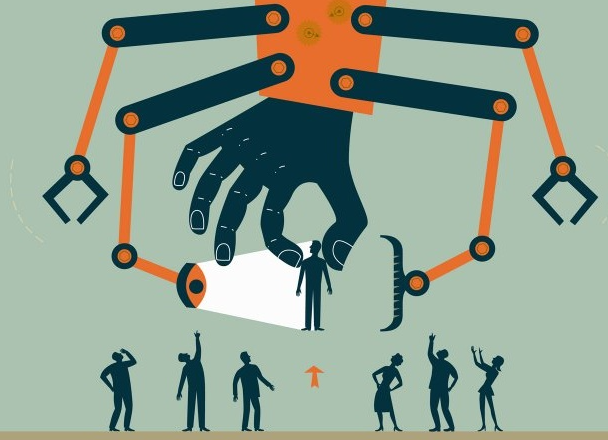 Подходы к формированию выборки
Объяснение определенного феномена;
Наиболее информированные респонденты;
Наиболее информативные объекты исследования (кейсы, документы, фильмы); 

НЕ ВЕРОЯТНОСТНАЯ ВЫБОРКА 
- метод выборки, при котором исследователь отбирает образцы на основе субъективного суждения исследователя, а не случайного отбора.
Удобная выборка
Легкость доступа, готовность быть частью выборки, доступность в заданном временном интервале и тд.
Выбор на основе близости и не учитывает, представляют ли они все население или нет.
Используя эту технику, они могут наблюдать за привычками, мнениями и взглядами самым простым способом.
Не возможность обобщения.
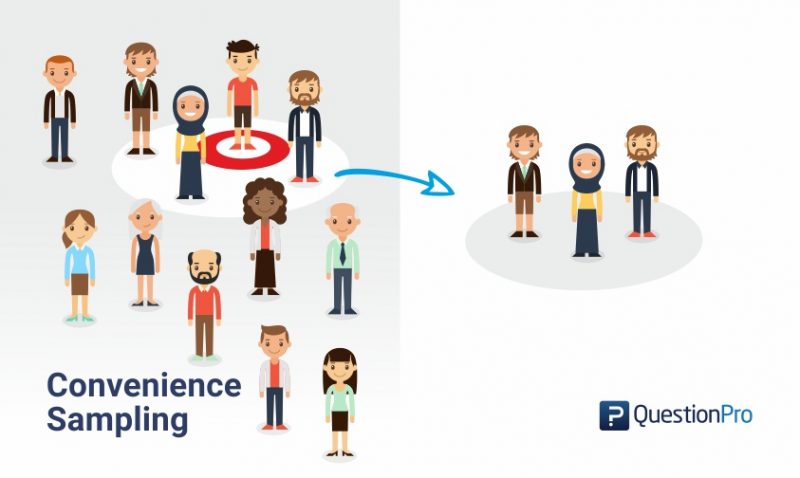 Целенаправленная выборка
Выборка производится только на основе знаний и суждений исследователя;
Где в популяции есть только ограниченное число людей, обладающих качествами, которые исследователь ожидает от целевой популяции.
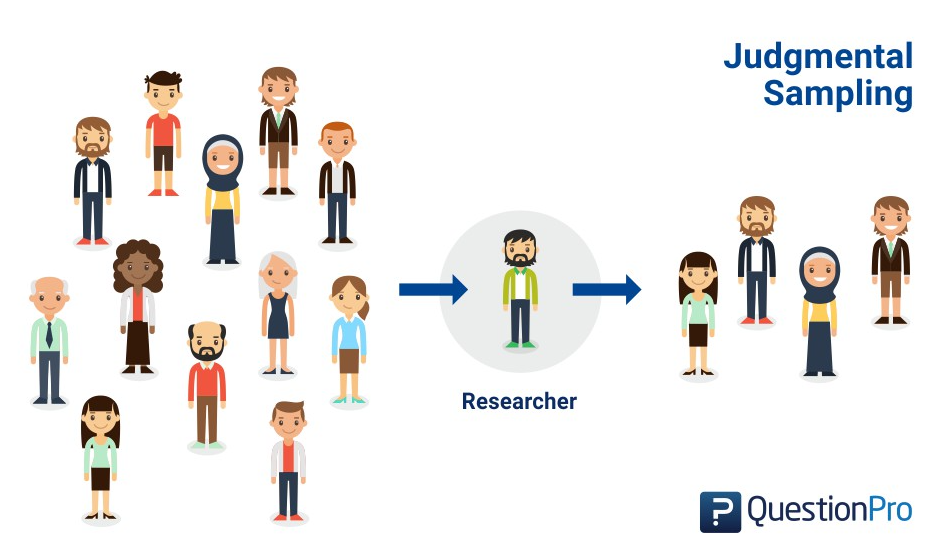 Снежный ком или цепная выборка
Когда популяция неизвестна и редка, и трудно выбрать предметы, чтобы собрать их в качестве образцов для исследования;
Основана исключительно на рефералах, и именно так исследователь может осуществить цепную выборку; 
Выборка может продолжаться, как снежный ком, увеличивающийся в размерах, пока у исследователя не будет достаточно данных для анализа;
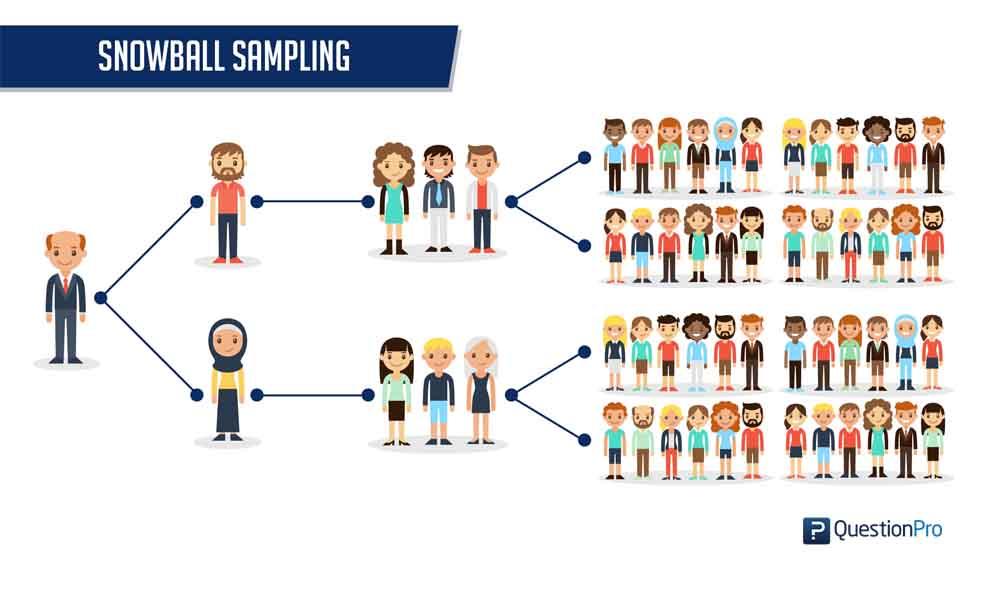 ШКАЛЫ ИЗМЕРЕНИЯ
С. Стивенсом предложена классификация из 4 типов шкал измерения:
номинативная, или номинальная, или шкала наименований;
порядковая, или ординальная шкала;
интервальная, или шкала равных интервалов;
шкала равных отношений.
Шкала наименований
Номинативная шкала – это шкала, классифицирующая по названию: nomen (лат.) – имя, название. Название же не измеряется количественно, оно лишь позволяет один объект отличить от другого. Номинативная шкала – способ классификации объектов и субъектов, распределение их по ячейкам классификации.
 Например, классификация объектов по следующим признакам: 
пол (мужской, женский);
цвет глаз (голубой, зеленый и т.д.);
клинические диагнозы;
автомобильные номера;
номера на футболках.
Шкала, состоящая только из двух групп объектов, называется дихотомической, например: «иностранец – соотечественник»; «проголосовал «за» – проголосовал «против»»; «имеет братьев или сестер – единственный ребенок в семье» и т.п.
Единица измерения в номинативной шкале – количество наблюдений или частота, например, в группе 12 женщин и пять мужчин. Точнее, единица измерения – это одно наблюдение. В этой шкале используется лишь отличие классов, но ничего не утверждается относительно того, больше или меньше у объекта А измеряемого свойства в сравнении с объектом В.
Шкала порядка
Порядковая шкала – это шкала, классифицирующая по принципу «больше – меньше». Если в шкале наименований было безразлично, в каком порядке располагаются классы, то порядковая шкала подразумевает расположение объектов в каком-либо порядке или распределение на классы. К типичным примерам порядковой шкалы можно отнести военные ранги, школьные классы, шкалу человеческих ценностей.
В порядковой шкале должно быть не менее трех классов, например, «подходит для должности – подходит с оговорками – не подходит».
В порядковой шкале не известно истинное расстояние между классами. Чем больше в шкале классов, тем больше возможностей для математической обработки полученных данных и проверки статистических гипотез. Оптимальное количество классов – 12-15.
От классов легко перейти к числам, если  условимся считать, что высший класс получает ранг 1, средний – ранг 2, низший – ранг 3, или наоборот. Присвоение каждому классу числового значения – ранга называется ранжированием.
Единица измерения в порядковой шкале – расстояние в 1 класс или 1 ранг, при этом расстояние между классами и рангами может быть разным. Из арифметических операций возможна проверка на соответствие и сравнение.
Шкала интервалов
Интервальная шкала – это шкала, классифицирующая по принципу «больше на определенное количество единиц – меньше на определенное количество единиц». Каждое из возможных значений признака отстоит от другого на равном расстоянии. Например, шкала по Цельсию, шкала по Фаренгейту, исчисление лет по годам, шкалы в единицах стандартного отклонения, процентильные шкалы.
Числа, приписываемые в процессе интервального измерения, имеют свойства однозначности и упорядоченности. Число, присвоенное предмету, представляет собой количество единиц измерения, которое он имеет. Сегодня температура 16 по Цельсию, вчера была 13. Сегодня на 3 теплее, чем вчера. Если завтра температура будет 22, то вчера и сегодня имеют больше сходства с точки зрения температуры, чем вчера и завтра.
Основная особенность интервальных шкал, – что свойства предмета не пропадают, если результат измерения равен нулю; например, 0С не обозначает отсутствие температуры.
Из арифметических операций возможна проверка на соответствие, сравнение и сложение.
Шкала отношений
Шкала равных отношений – это шкала, классифицирующая объекты и субъекты  пропорционально степени выраженности измеряемого свойства. В шкалах  отношений классы обозначаются числами, которые пропорциональны друг другу. Главное отличие шкалы равных отношений – наличие абсолютной точки отсчета, т.е. если результат измерения равен нулю, то это говорит об отсутствии измеряемого свойства.
Примером переменных, измеряемых в шкале равных отношений, могут являться абсолютная температура по Кельвину, рост, время, вес.
К переменным в этой шкале применимы все арифметические операции.
Упражнение
1.Отнесите каждое из следующих измерений к одному из типов шкал:
метрическая система измерений расстояний;
числа, кодирующие темпераменты;
телефонные номера;
результаты контрольной работы по чтению (количество прочитанных слов в минуту);
числовая ось;
умение водить машину;
школьные оценки.
2. Группу испытуемых разделили на два класса:
стаж работы до 10 лет;
стаж работы более 10 лет.
Можно ли отнести это разбиение к порядковой шкале?
3.К какому типу шкал относиться часто используемый в психологии семантический дифференциал Ч. Осгуда для измерения социальных установок, ценностных  ориентацией и т.п.: